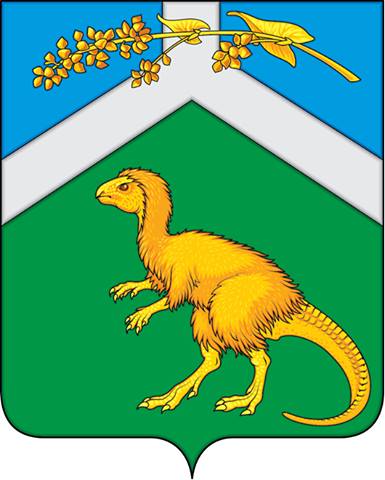 Публичные слушания по проекту бюджета муниципального района «Чернышевский район» на 2022 год и на плановый период 2023 и 2024 годов
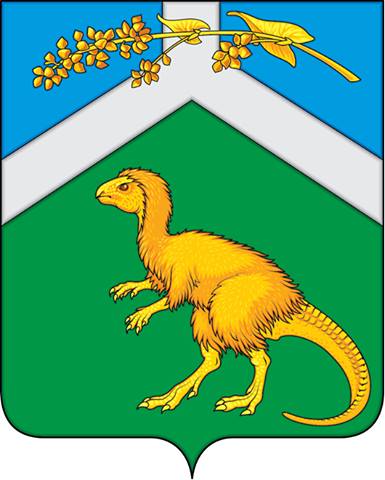 Проект Решения Совета муниципального района «Чернышевский район» "О районном бюджете на 2022 год и плановый период 2023 и 2024 годов" подготовлен с учетом основных направлений бюджетной, налоговой политики муниципального района «Чернышевский район» на 2022 год и плановый период 2023 и 2024годов.
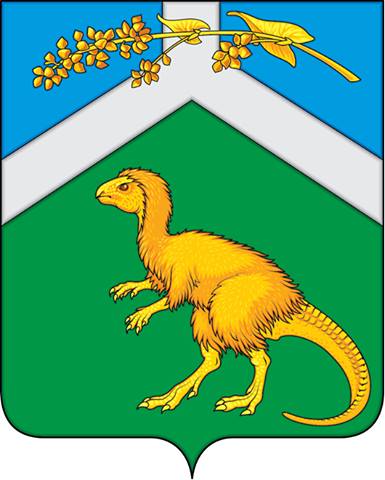 При формировании бюджетных проектировок использовались:
объемы межбюджетных трансфертов, определенные законом Забайкальского края «О  бюджете Забайкальского края  на 2022 год и на плановый период 2023 и 2024 годов»
основные показатели социально-экономического развития муниципального района «Чернышевский район» на 2022 год и плановый период 2023 и 2024 годов, согласованные с Министерством экономического развития в 2021 году.
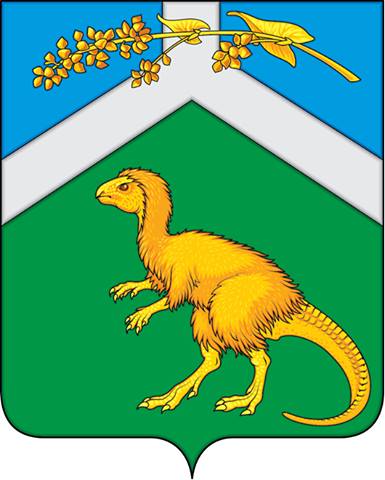 Основные характеристики проекта  решения Совета муниципального района  " О бюджете муниципального района «Чернышевский район» на 2022 год и плановый период 2023 и 2024 годов»
млн.руб.
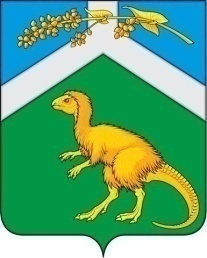 Объемы налоговых и неналоговых доходовбюджета муниципального района «Чернышевский район» на 2022 год
тыс.руб.
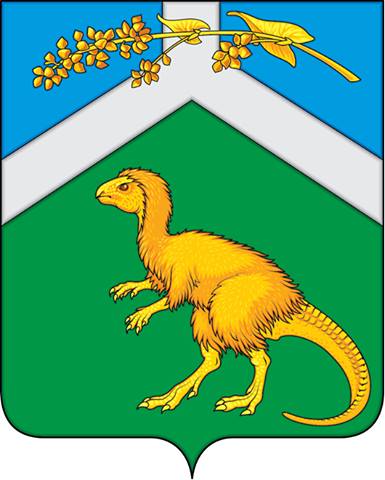 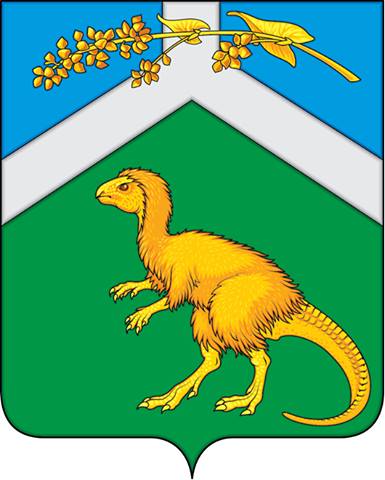 Налоговые доходы
млн.руб.
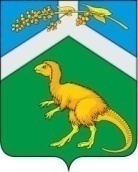 Налоговые доходы бюджета муниципального района «Чернышевский район» на 2022 год и плановый период 2023-2024 годы
тыс.руб.
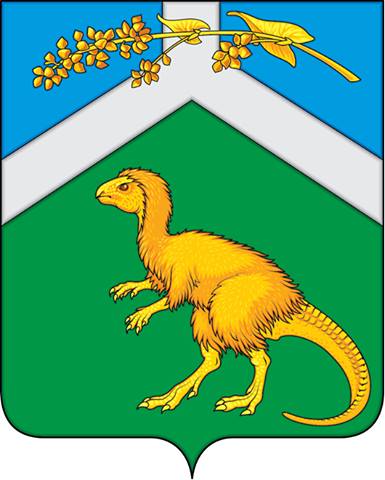 Неналоговые доходы
млн.руб.
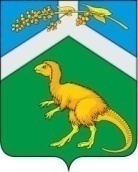 Неналоговые доходы бюджета муниципального района «Чернышевский район» на 2022 год и плановый период 2023-2024 годы
тыс.руб.
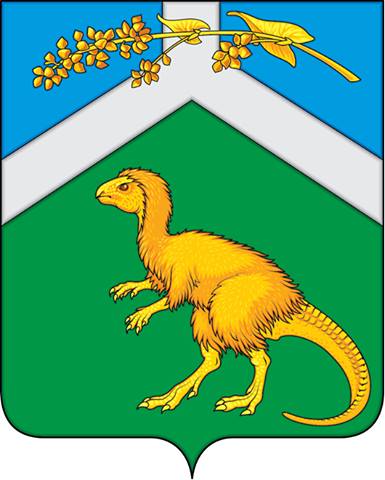 Межбюджетные трансферты, получаемые из других бюджетов бюджетной системы
Объемы межбюджетных трансфертов, получаемых из краевого бюджета в 2022 году и плановом периоде 2023 и 2024 годов, предусмотрены на основании проекта закона Забайкальского края «О  бюджете Забайкальского края  на 2022 год и на плановый период 2023 и 2024 годов»
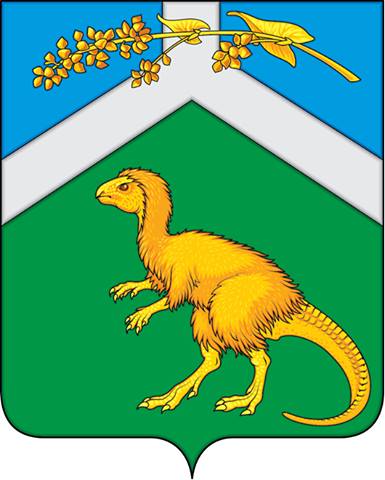 Общий объем межбюджетных трансфертов
тыс.руб.
Безвозмездные поступления от других бюджетов бюджетной системы Российской Федерации
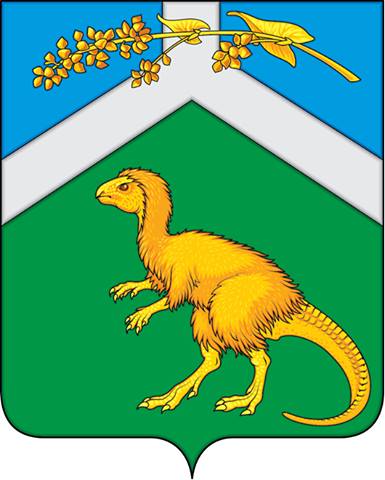 тыс.руб.
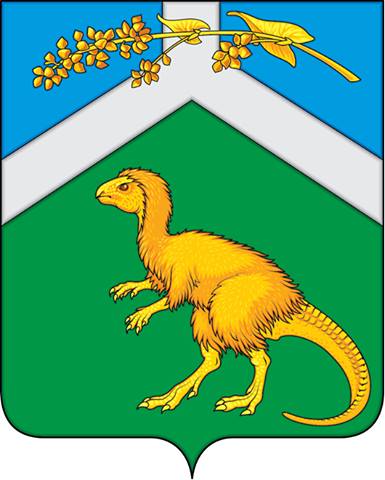 тыс.руб.
тыс.руб.
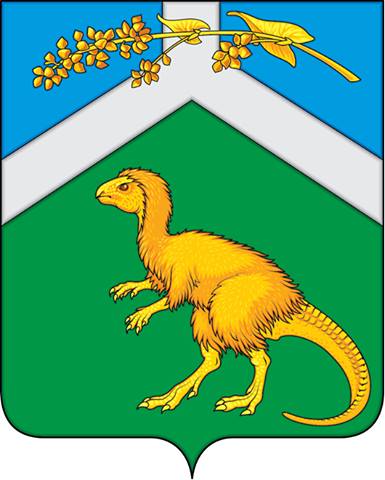 В соответствии с Бюджетным Кодексом РФ и Положением о  бюджетном устройстве и бюджетном процессе в Чернышевском  районе размер прогнозируемого дефицита бюджета не превысит в 2022году  и плановом периоде 2023-2024 годов установленный предел в 5 % от утвержденного годового объема доходов районного бюджета без учета утвержденного  объема безвозмездных поступлений и (или) поступлений налоговых доходов по дополнительным нормативам отчислений.
Финансовый результат  районного бюджета
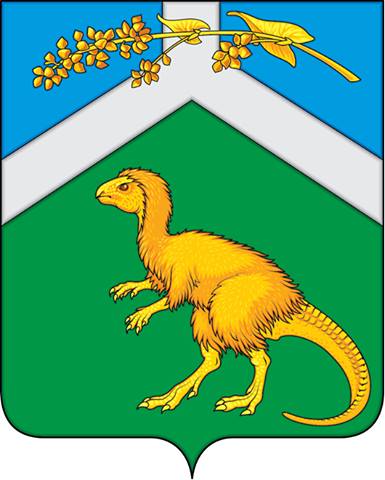 Расчет прогнозируемого финансового результата  районного бюджета
тыс.руб.
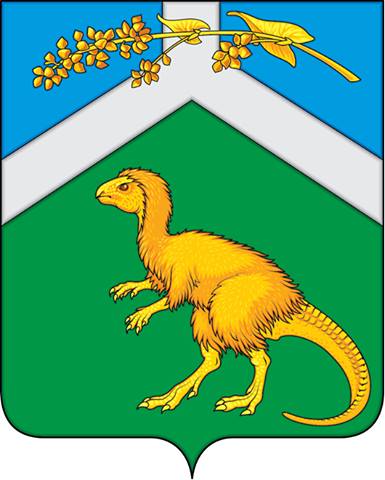 Муниципальный долг
Предельный объем муниципального долга  установлен  в соответствии  Положением о бюджетном процессе в  Чернышевском  районе   в размере 50% от общего годового объема доходов местного бюджета без учета утвержденного объема безвозмездных поступлений и (или) поступлений налоговых доходов по дополнительным нормативам отчислений.
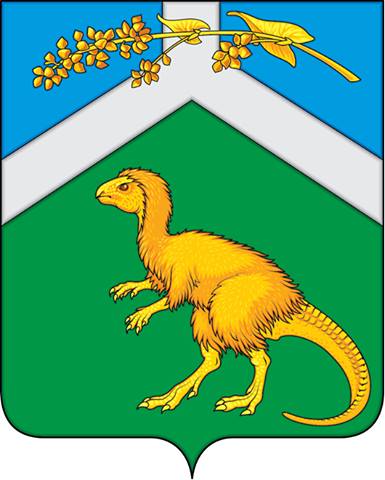 Спасибо за внимание!